Chính tả  ( Nhớ - viết)
NGẮM TRĂNG – KHÔNG ĐỀ
Kiểm tra
Vương quốc vắng nụ cười
Ngắm trăng
Trong tù không rượu cũng không hoa,
Cảnh đẹp đêm nay, khó hững hờ.
Người ngắm trăng soi ngoài cửa sổ,
Trăng nhòm khe cửa ngắm nhà thơ.
Hồ Chí Minh
Không đề
Đường non khách tới hoa đầy
Rừng sâu quân đến, tung bay chim ngàn
Việc quân việc nước đã bàn,
Xách bương, dắt trẻ ra vườn tưới rau.
Hồ Chí Minh
Vương quốc vắng nụ cười
* Đoạn văn kể cho chúng ta nghe chuyện gì?
Kể về một vương quốc rất buồn chán và tẻ nhạt vì người dân ở đó không ai biết cười.
B
Ngắm trăng
Trong tù không rượu cũng không hoa,
Cảnh đẹp đêm nay, khó hững hờ.
Người ngắm trăng soi ngoài cửa sổ,
Trăng nhòm khe cửa ngắm nhà thơ.
Hồ Chí Minh
Không đề
Đường non khách tới hoa đầy
Rừng sâu quân đến, tung bay chim ngàn
Việc quân việc nước đã bàn,
Xách bương, dắt trẻ ra vườn tưới rau.
Hồ Chí Minh
Thứ ba,     tháng 02  năm 2010
Chính tả(Nhớ- viết)
Ngắm trăng, Không đề
…lỗi
- Hững hờ, tung bay, chim ngàn, xách bương.
Ngắm trăng
Trong tù không rượu cũng không hoa,
Cảnh đẹp đêm nay, khó hững hờ.
Người ngắm trăng soi ngoài cửa sổ,
Trăng nhòm khe cửa ngắm nhà thơ.
Hồ Chí Minh
Không đề
Đường non khách tới hoa đầy
Rừng sâu quân đến, tung bay chim ngàn
Việc quân việc nước đã bàn,
Xách bương, dắt trẻ ra vườn tưới rau.
Hồ Chí Minh
Chính tả  (Nhớ- viết)
Ngắm trăng, Không đề
…lỗi
II-Bài tập
2. Tìm tiếng thích hợp với mỗi ô trống để hoàn chỉnh mẩu chuyện dưới đây.Biết rằng, ô số1chứa tiếng có âm đầu là s hay x, còn ô số 2 chứa tiếng có vần là ưc hay ưt.
II-Bài tập
1
2
1
1
2
II-Bài tập
Men-xen liền bảo:	
	-Anh hãy thử  làm ngược lại xem sao! Nghĩa là hãy để cả một năm vẽ một    tranh, rồi bán nó trong một ngày. 
					Theo Nụ Cười Bác Học
2
II-Bài tập
sĩ
Đức
sung
sao
bức
II-Bài tập
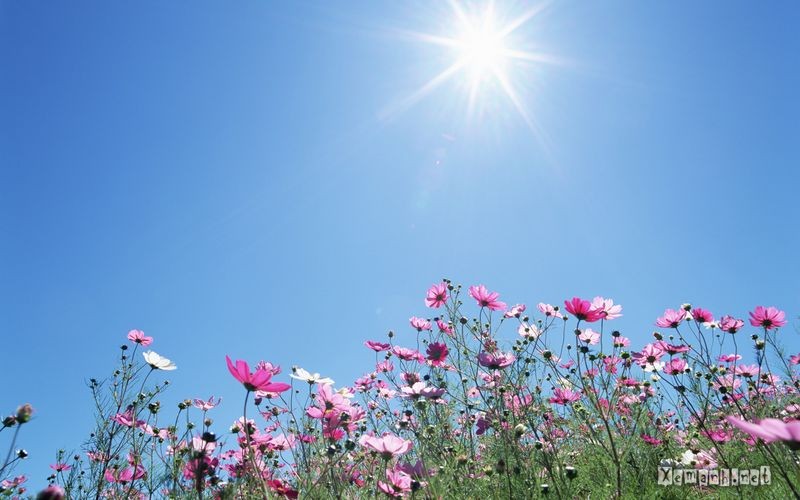 Thứ ba, ngày    tháng   năm 201
Chính tả  ( Nghe-viết)
Khuất phục tên cướp biển
Kỳ sau:  Thắng biển